INFORME DE TEMAS DE INTERÉS RENDICIÓN DE CUENTAS 2021ODI
ENCUESTA DE TEMAS DE INTERÉS
La encuesta se realizó por medio de un formulario en drive a través del correo rendicióndecuentas@ut.edu.co y se publicó el link en todos los canales, boletín UT al día, redes sociales y medios de comunicación de la Universidad del Tolima, el cual tuvo fecha límite de recepción el pasado 19 de abril del 2021. 

1.078 participantes
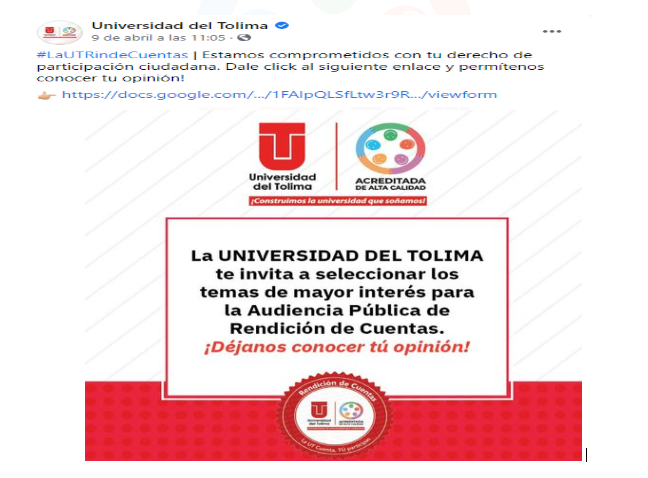 GRUPO AL QUE PERTENECE
El 88 % de los Participantes pertenecen al grupo de Estudiantes.
TEMAS DE INTERES RELEVANTE PARA RENDICIÓN DE CUENTAS
El 28 % de los Participantes escogieron  el tema Formación.
El 16 % de los Participantes escogieron  el tema de Investigación.
El 15 % de los Participantes escogieron  el tema de Proyección Social.
El 13 % de los Participantes escogieron  el tema de Gestión Administrativa de la UT.
El 13 % de los Participantes escogieron  el tema de Presupuesto.
El 10 % de los Participantes escogieron  el tema de Logros y resultados.
El 2 % de los Participantes escogieron  el tema de Otro tema.
El 3 % de los Participantes escogieron  el tema de Contratación.
¿ Si escogió otro tema. Cuál ?
OTROS TEMAS
OTROS TEMAS
OTROS TEMAS
CANAL QUE PREFIEREN PARA RECIBIR INFORMACIÓN
El 65  % de los Participantes, consideran que el canal que prefiere que se le informe sobre las gestiones adelantadas desde la dirección de la universidad es el correo electrónico.
El 15  % de los Participantes, consideran que el canal que prefiere que se le informe sobre las gestiones adelantadas desde la dirección de la universidad son las redes Sociales
OFICINA DE DESARROLLO INSTITUCIONAL
GRACIAS